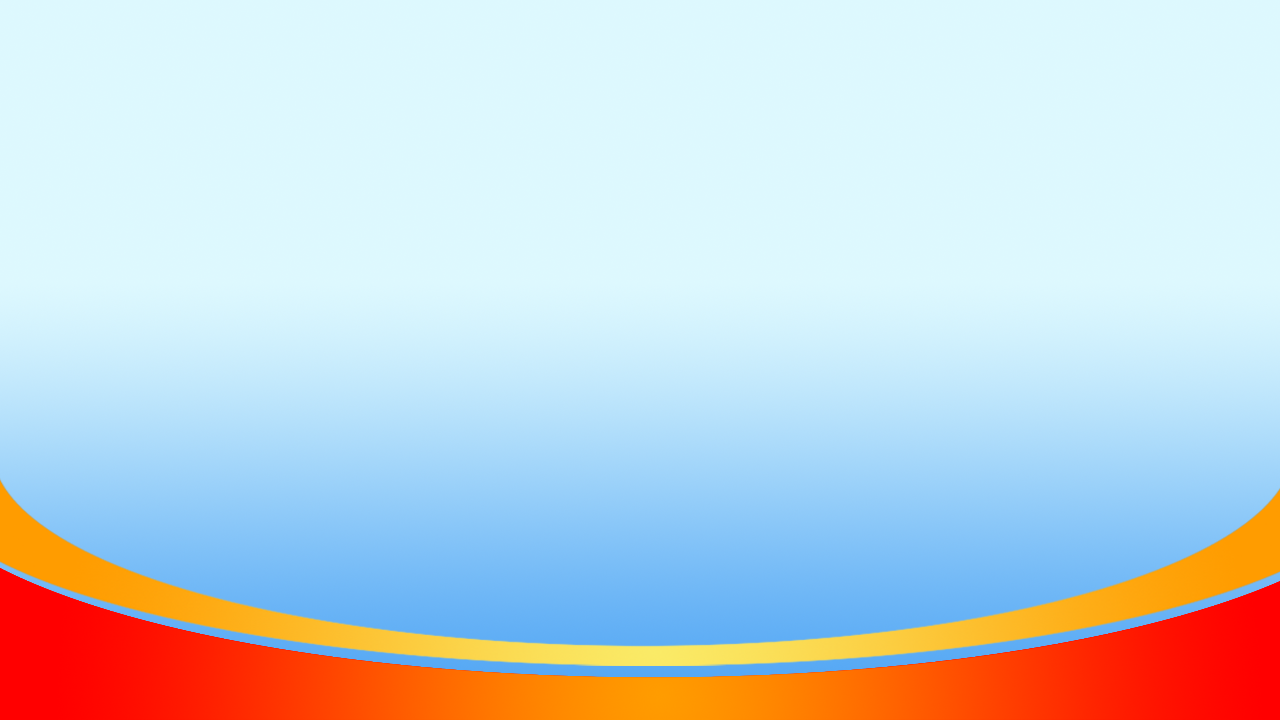 SỞ GIÁO DỤC VÀ ĐÀO TẠO THÀNH PHỐ HỒ CHÍ MINH
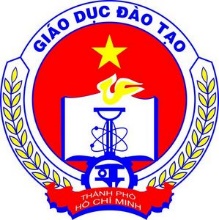 Về hướng dẫn thực hiện nội dung giáo dục địa phương 
trong Chương trình Giáo dục phổ thông 2018 
từ năm học 2020-2021

Tài liệu giáo dục địa phương Thành phố Hồ Chí Minh – Lớp 1
Thành phố Hồ Chí Minh, ngày 29 tháng 10 năm 2020
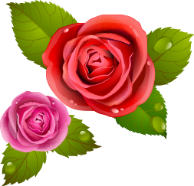 NỘI DUNG GIÁO DỤC ĐỊA PHƯƠNG
NỘI DUNG GIÁO DỤC ĐỊA PHƯƠNG
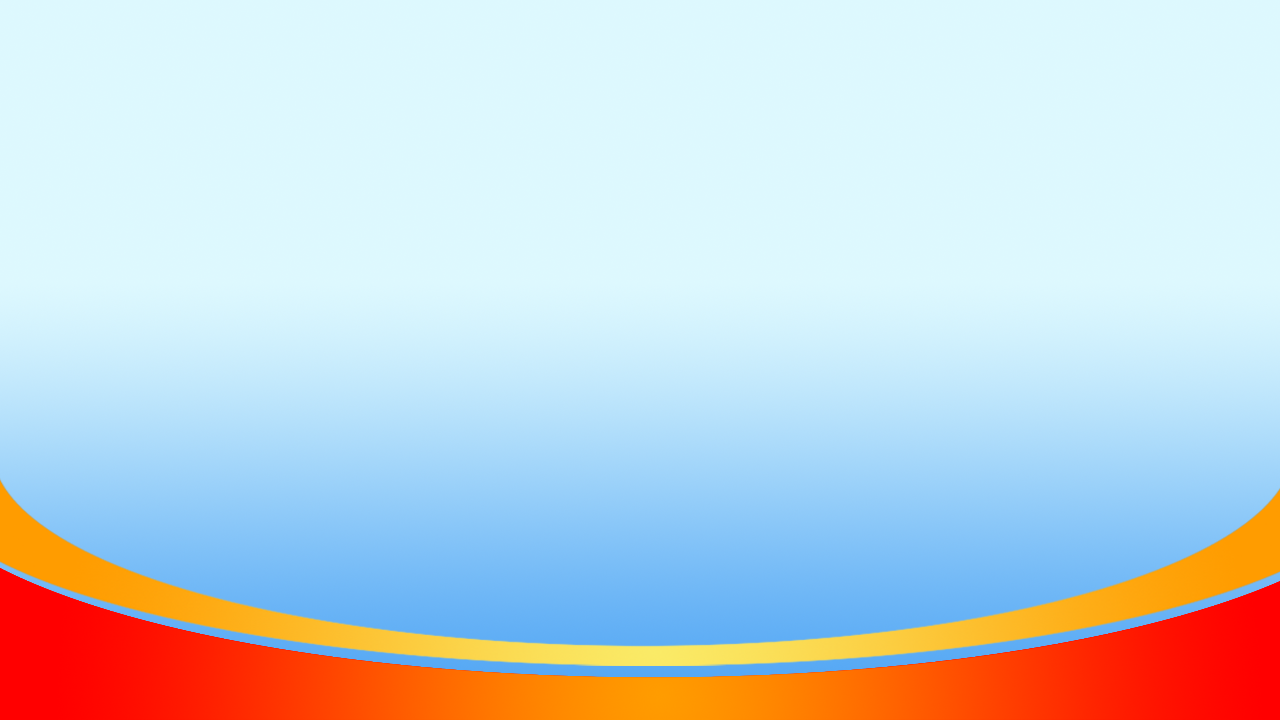 SỞ GIÁO DỤC VÀ ĐÀO TẠO THÀNH PHỐ HỒ CHÍ MINH
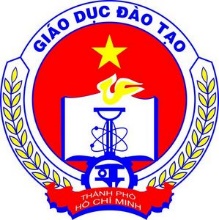 Chương trình giáo dục địa phương Thành phố Hồ Chí Minh
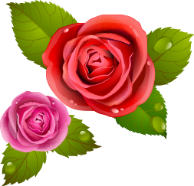 QUAN ĐIỂM XÂY DỰNG CHƯƠNG TRÌNH
1. Đáp ứng yêu cầu của chương trình Giáo dục phổ thông 2018 
2. Đảm bảo tính địa phương, quan điểm, chiến lược phát triển của Thành phố: Thông minh, Hiện đại, Năng động, Nghĩa tình
3. Xây dựng Chương trình hiện đại; tiếp cận theo hướng phát triển năng lực; mang tính tích hợp và có khả năng kết nối, tương thích sâu rộng với SGK mới;
4. Đảm bảo tính kế thừa đối với các tài liệu dạy học địa phương hiện hành; cập nhật các vấn đề thời sự, văn hoá xã hội của Thành phố Hồ Chí Minh trong giai đoạn hiện nay và tầm nhìn đến năm 2025.
NỘI DUNG CHƯƠNG TRÌNH
Cấu trúc chương trình đồng tâm lớp 1-2-3Chủ đề 1: Quê hương em
Chủ đề 6: Văn hoá ứng xử
Chương trình lớp 4-5
CẤU TRÚC NỘI DUNG LỚP 4-5
CHƯƠNG TRÌNH GIÁO DỤC ĐỊA PHƯƠNG
6 chủ đề
Lớp 1
Lớp 2
Lớp 3
35
Lớp 4 
Lớp 5
Môn học/
Chủđề
35
THCS
CĐ
THPT
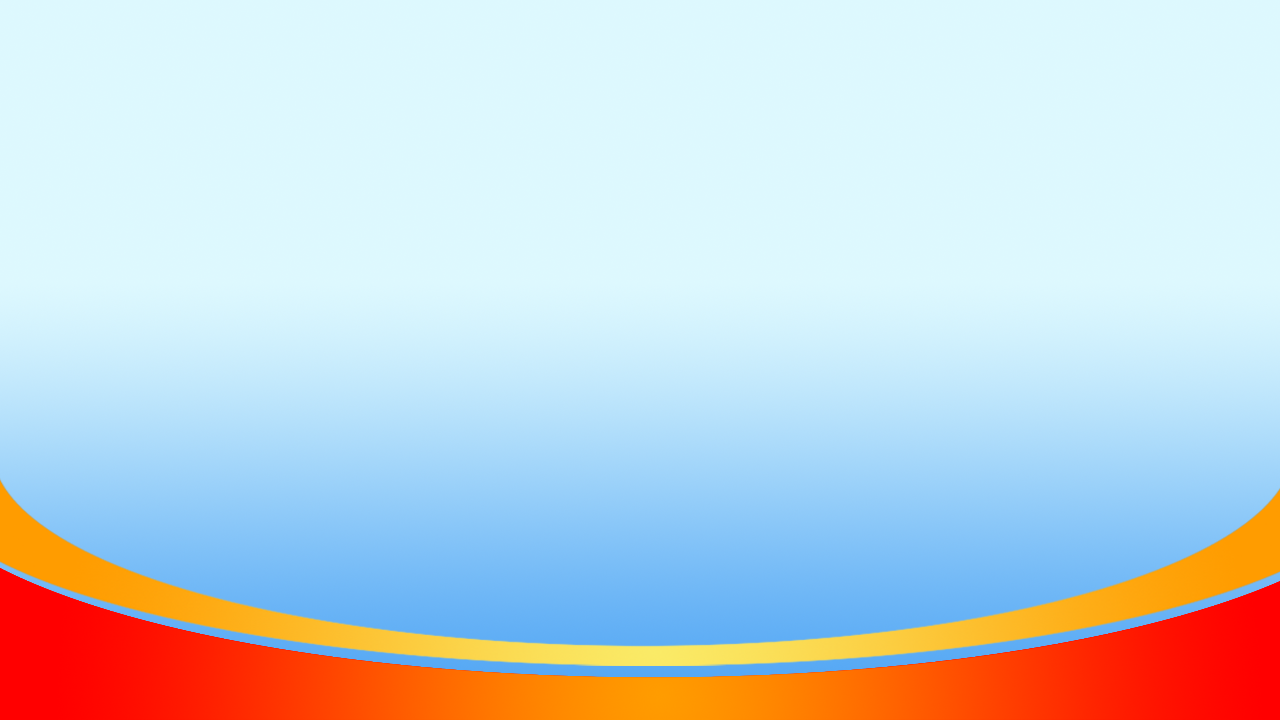 SỞ GIÁO DỤC VÀ ĐÀO TẠO THÀNH PHỐ HỒ CHÍ MINH
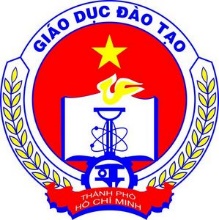 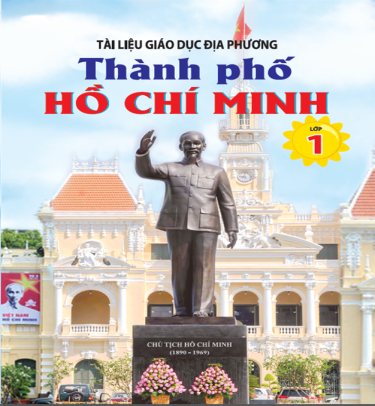 Tài liệu giáo dục địa phương Thành phố Hồ Chí Minh – Lớp 1
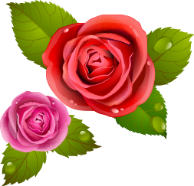 CĂN CỨ BIÊN SOẠN TÀI LIỆU GIÁO DỤC ĐỊA PHƯƠNG
 THÀNH PHỐ HỒ CHÍ MINH – LỚP 1
Thông tư số 32/2018/TT-BGDĐT ngày 26 tháng 12 năm 2018 của Bộ Giáo dục và Đào tạo Ban hành Chương trình giáo dục phổ thông;
Công văn số 3536/ BGDĐT-GDTH ngày 19 tháng 8 năm 2019 của Bộ Giáo dục và Đào tạo về việc biên soạn, thẩm định nội dung giáo dục của địa phương cấp tiểu học trong Chương trình giáo dục phổ thông 2018 và tổ chức thực hiện từ năm học 2020 - 2021;
Kế hoạch số 1362/KH-GDTH-TH ngày 14/5/2020 của Sở Giáo dục và Đào tạo về biên soạn, thẩm định nội dung giáo dục địa phương cấp tiểu học trong Chương trình giáo dục phổ thông 2018 từ năm học 2020-2021;
Quyết định số 2291/QĐ-UBND ngày 25/5/2020 của Ủy ban nhân dân Thành phố Hồ Chí Minh về thành lập Ban Biên soạn tài liệu giáo dục địa phương cấp Tiểu học tại Thành phố Hồ Chí Minh
Quyết định số 3688/QĐ-UBND ngày 07 tháng 10 năm 2020 của Ủy ban nhân dân Thành phố về việc phê duyệt kết quả thẩm định Tài liệu giáo dục địa phương Thành phố Hồ Chí Minh Lớp 1
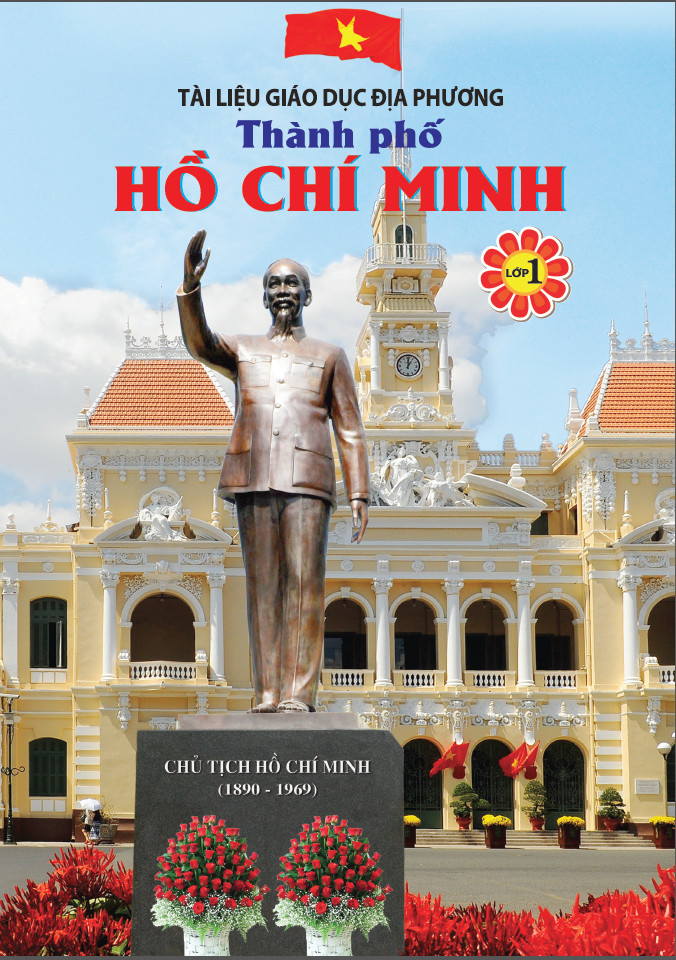 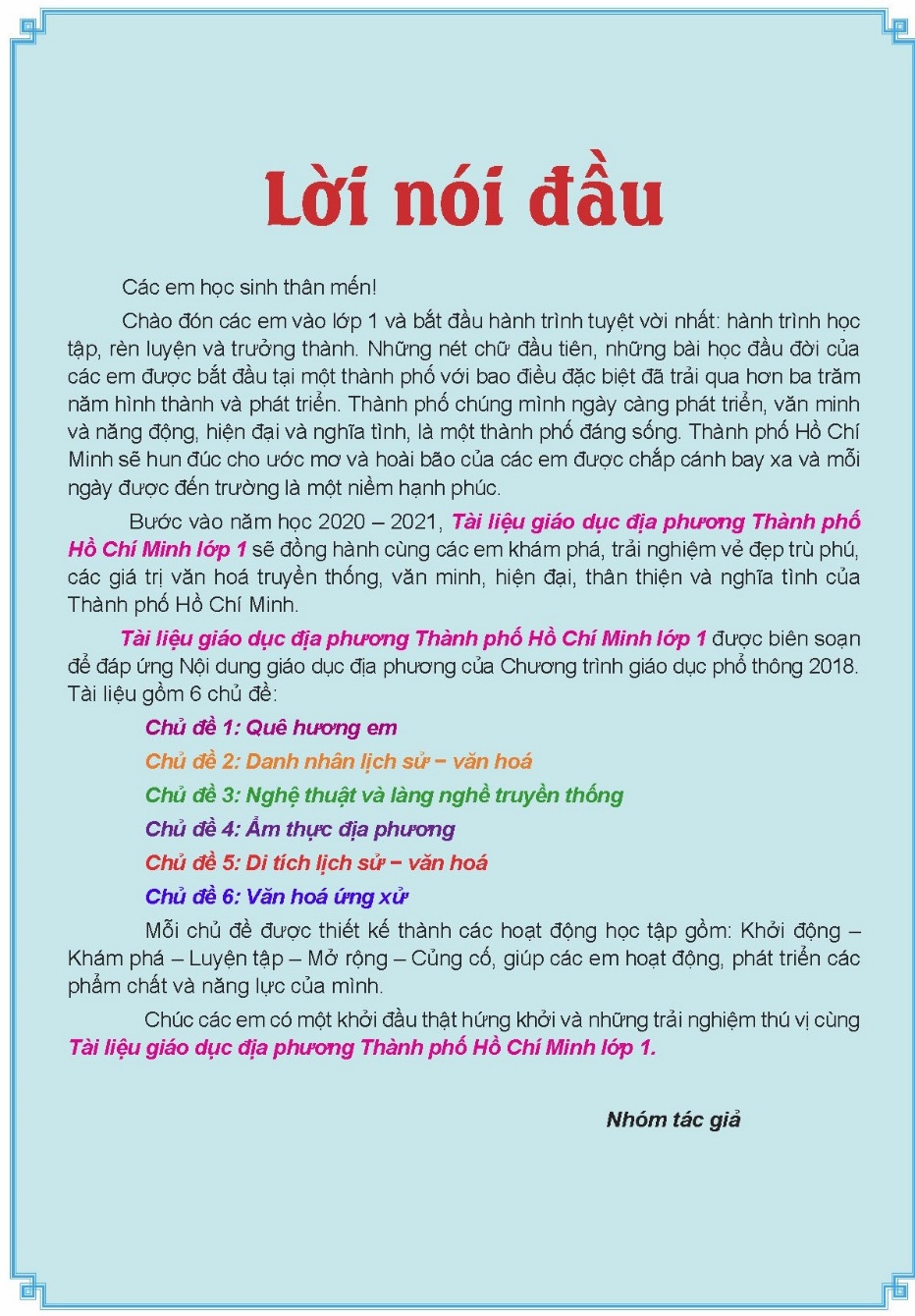 Cấu trúc: tiếp cận cấu trúc sách giáo khoa mới theo hướng phát triển năng lực, mỗi chủ đề/bài học được thiết kế theo 5 thành phần: Khởi động; Khám phá; Luyện tập; Mở rộng; Củng cố.
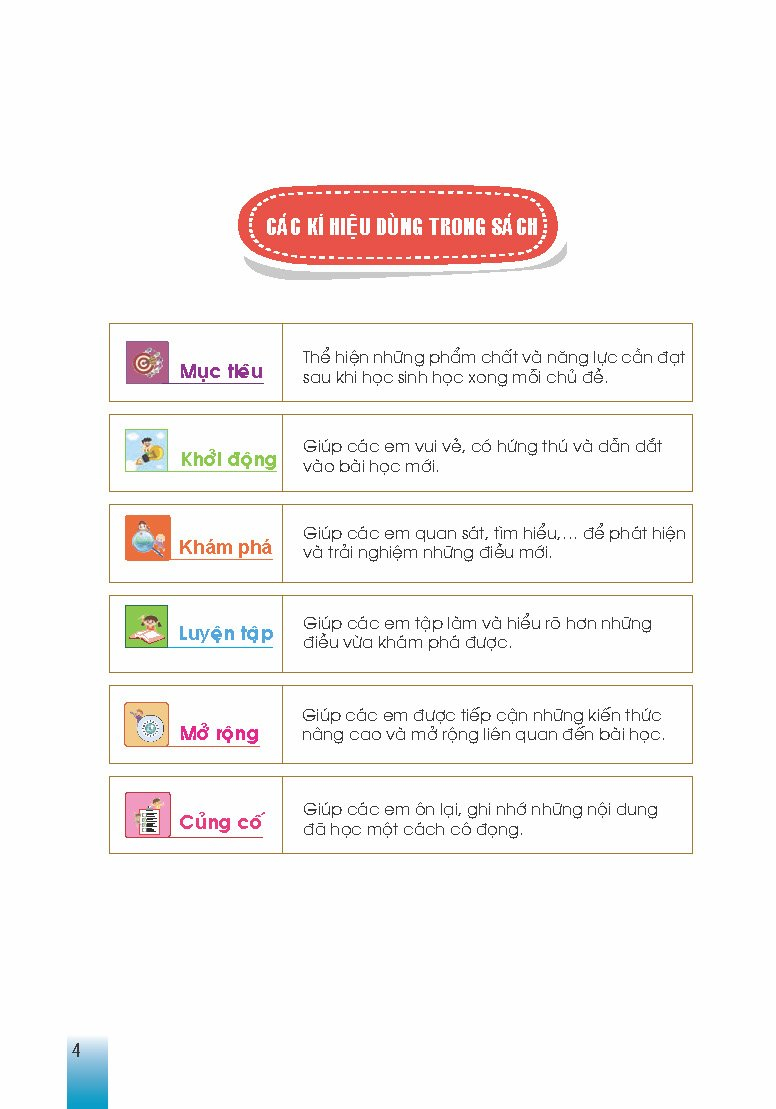 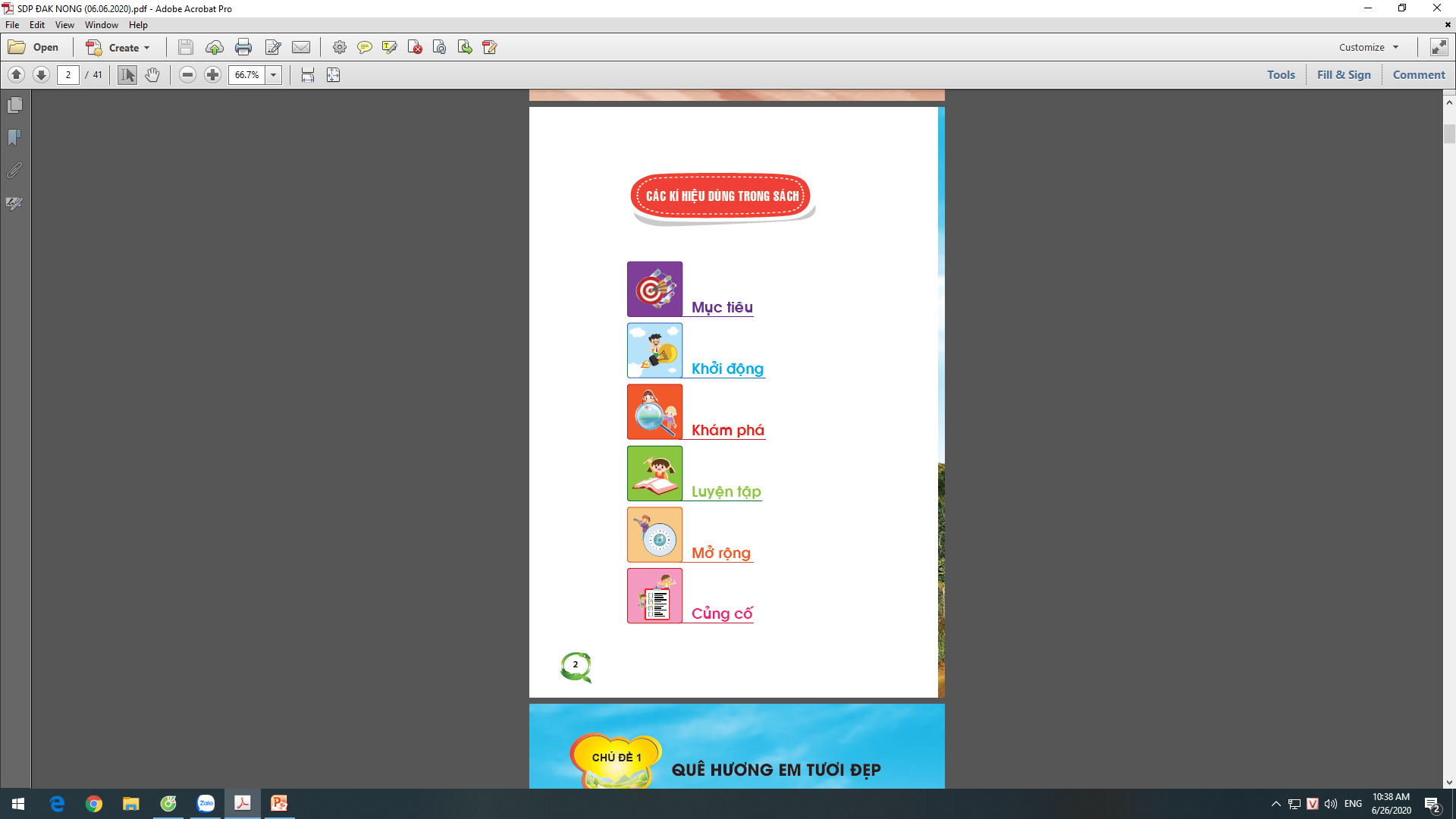 Tài liệu giáo dục địa phương Thành phố Hồ Chí Minh – Lớp 1
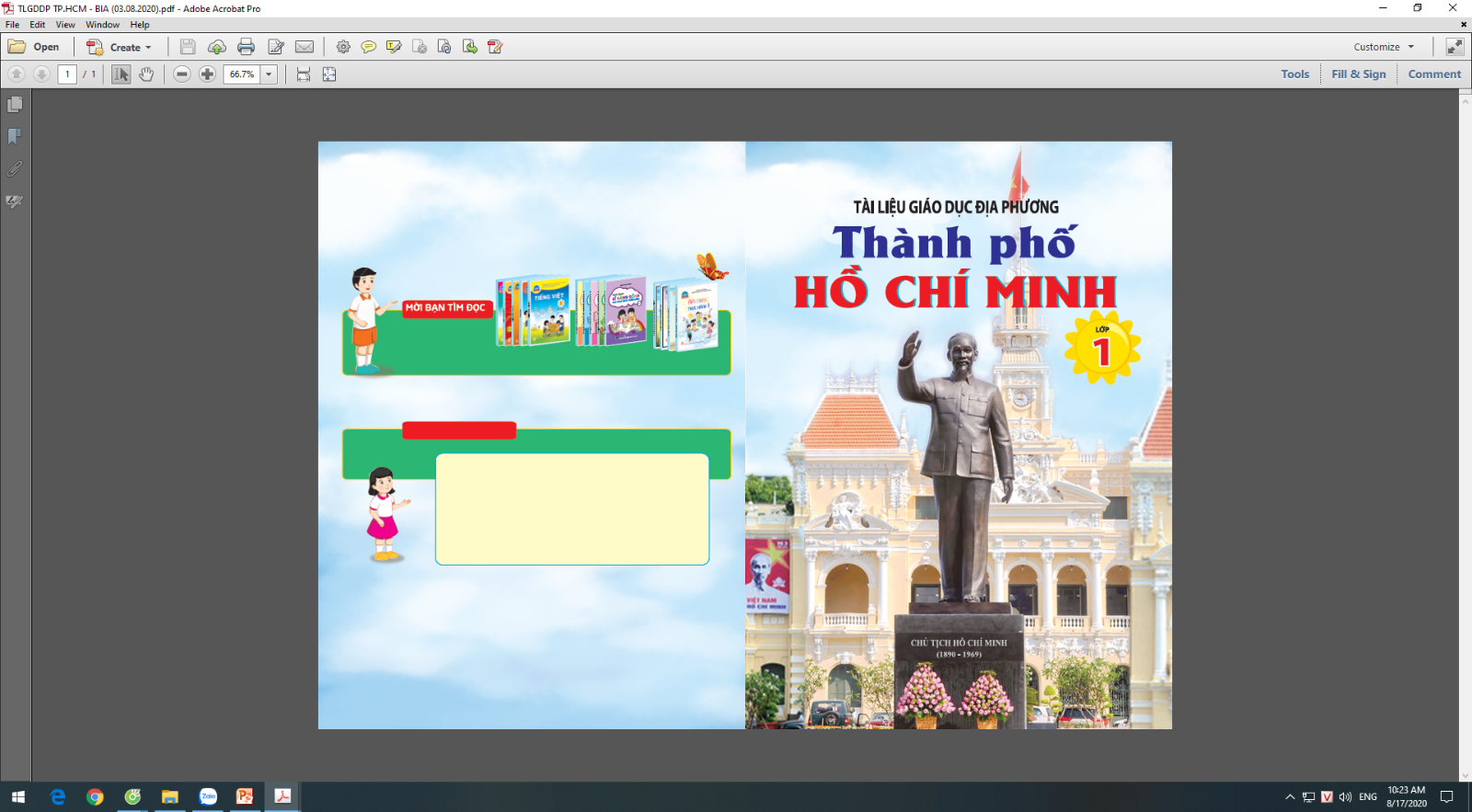 Tài liệu giáo dục địa phương Thành phố Hồ Chí Minh – Lớp 1
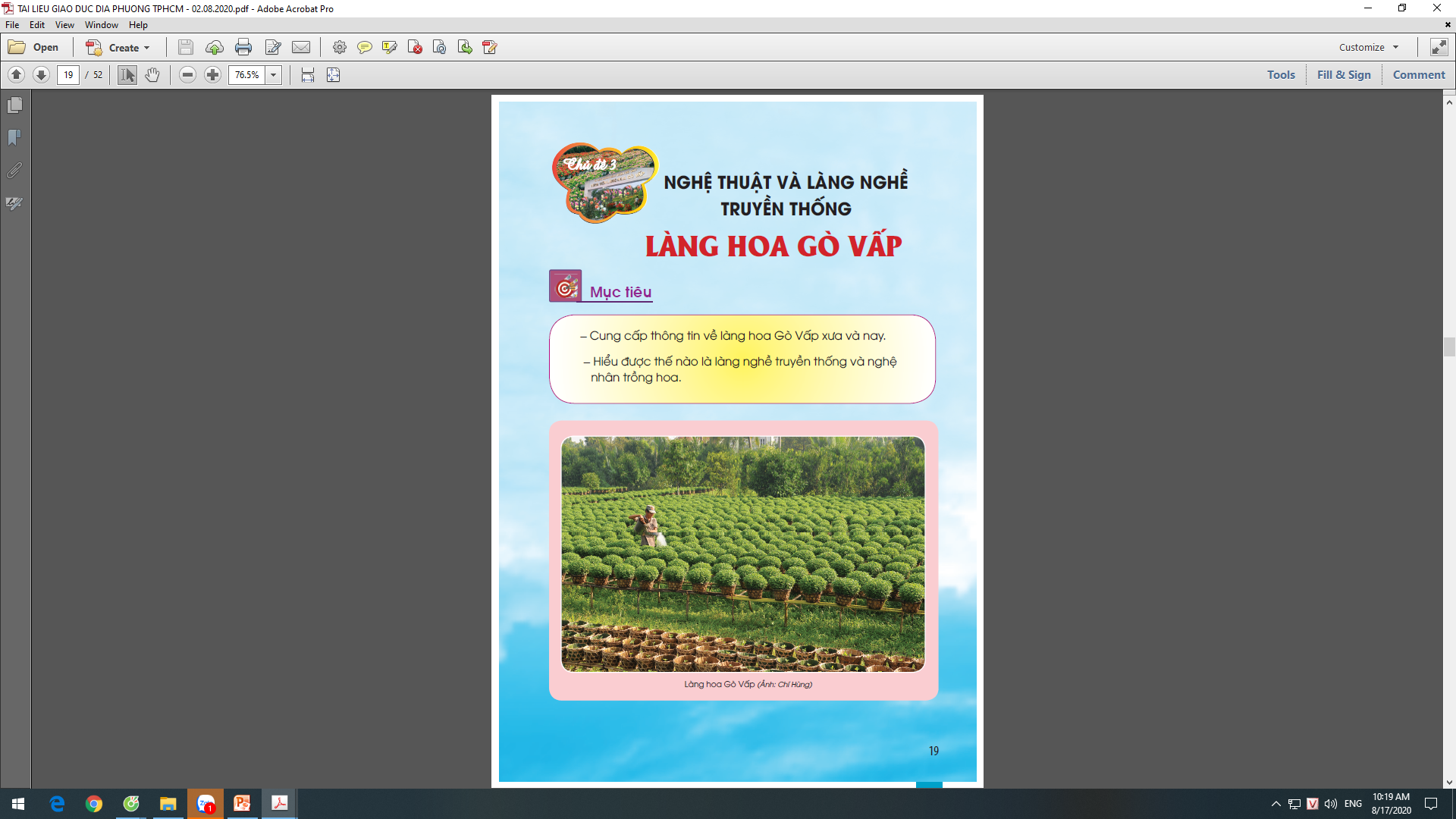 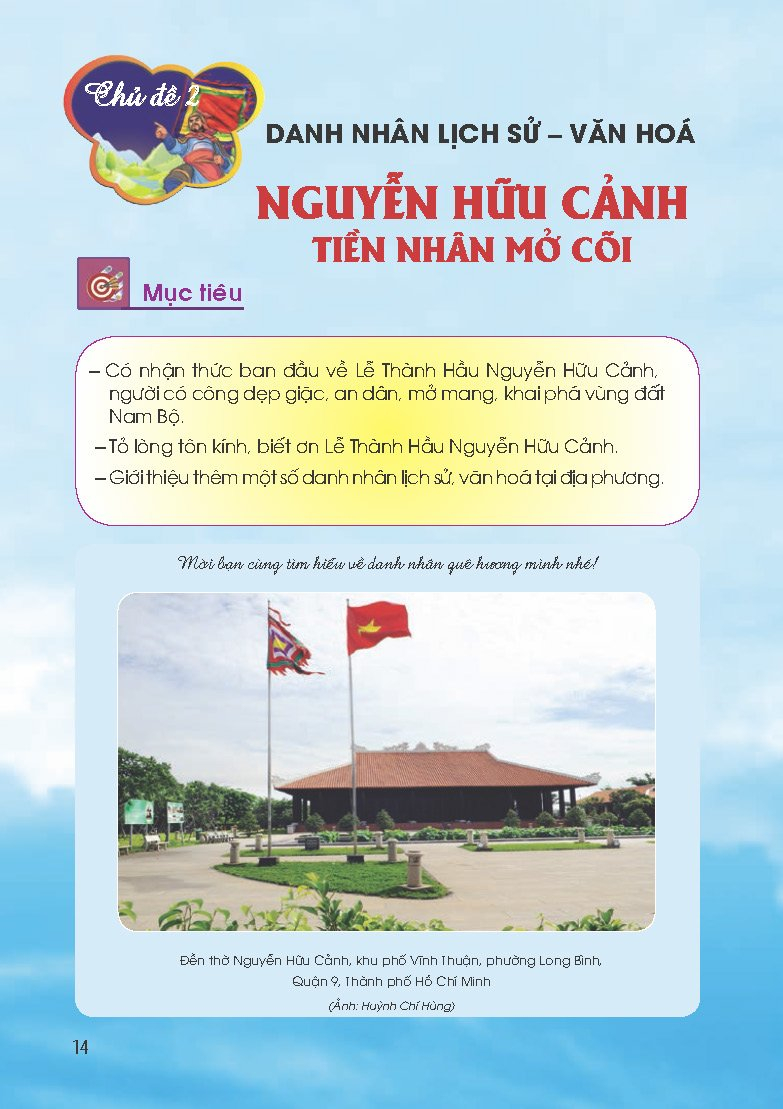 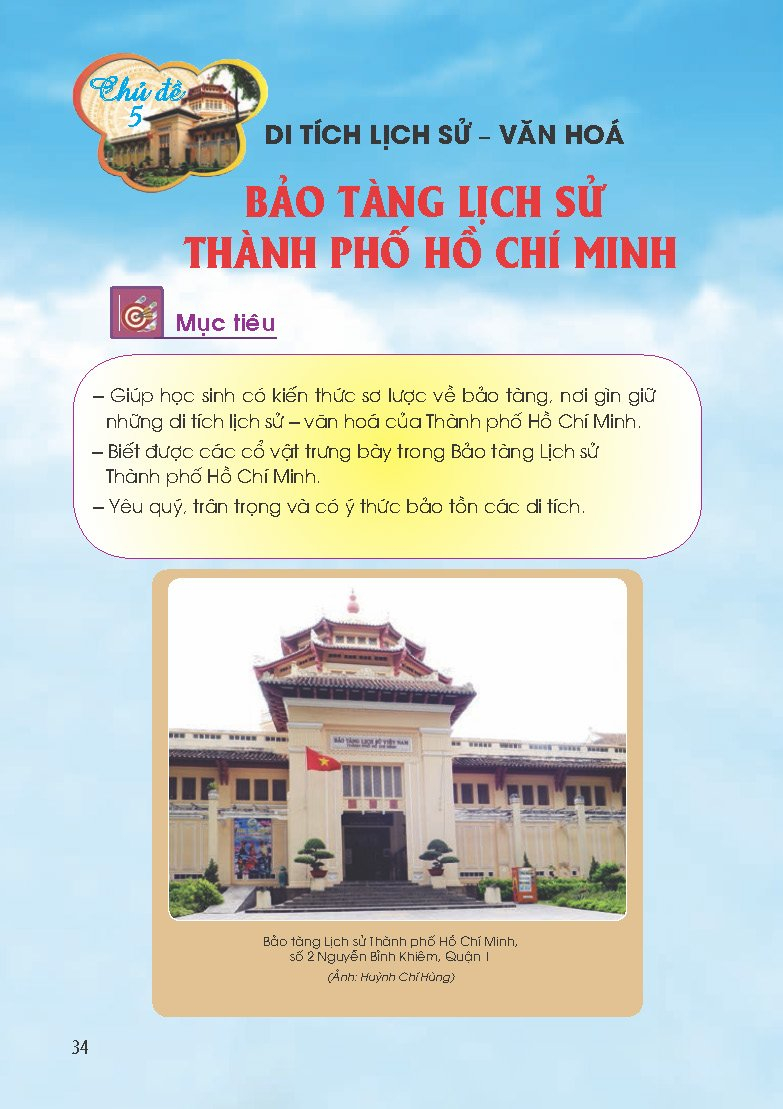 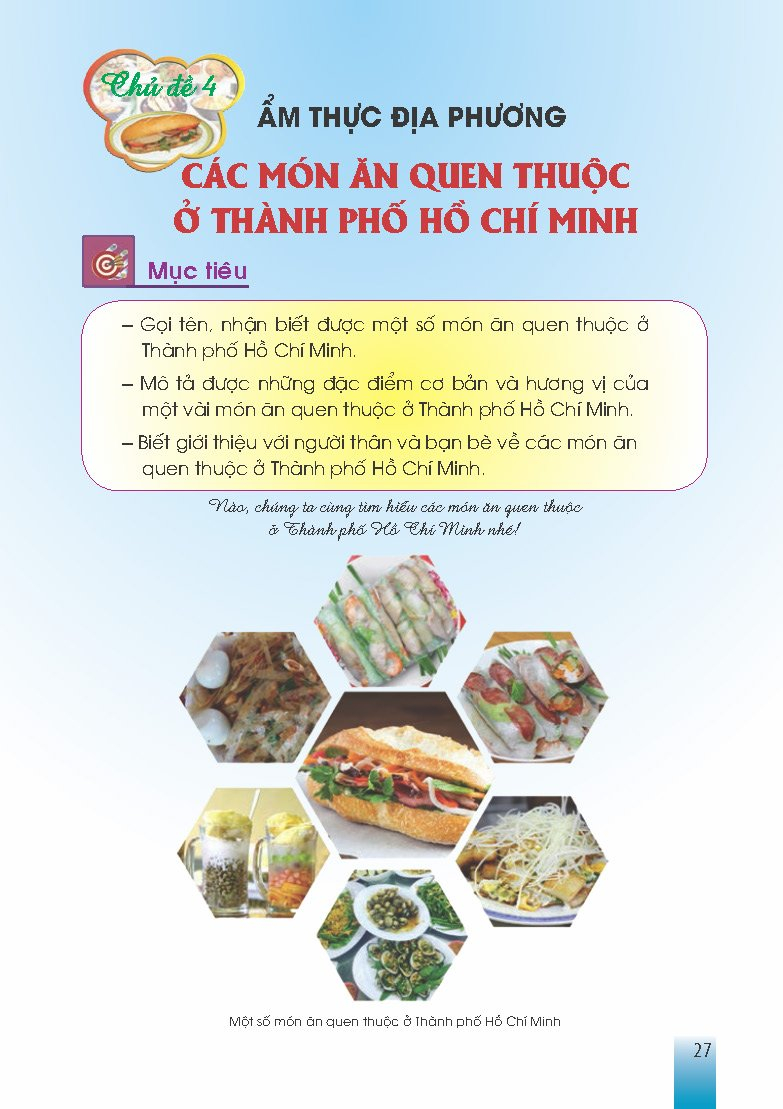 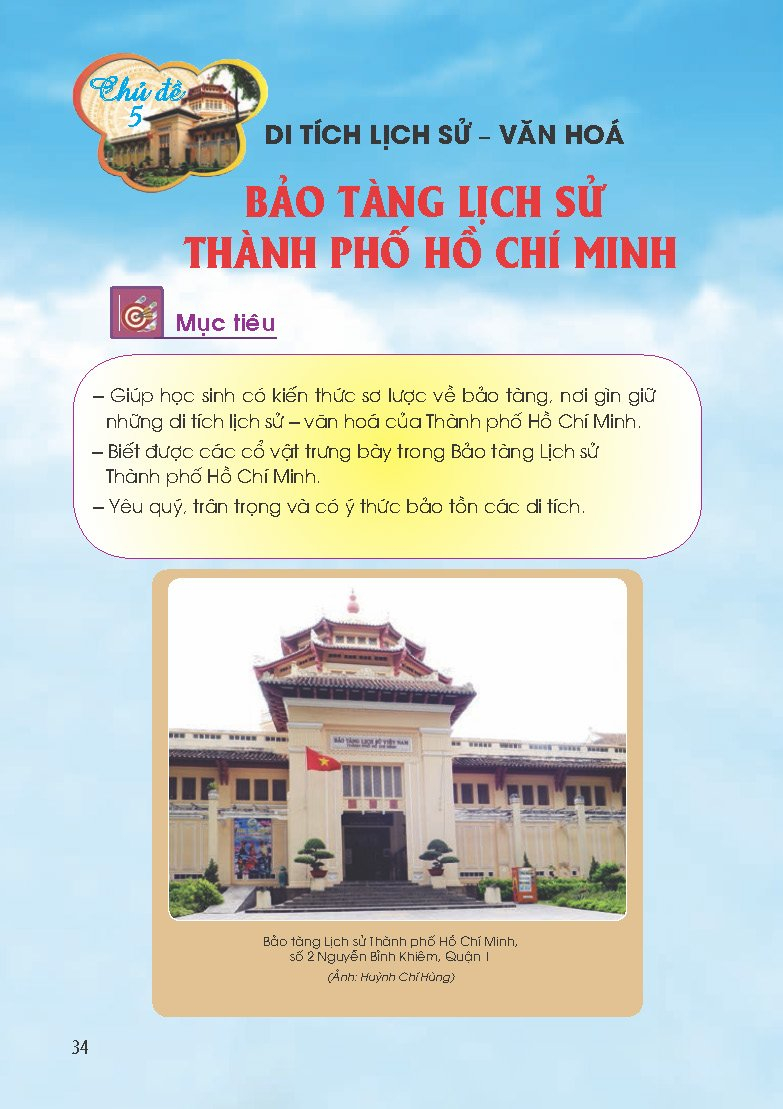 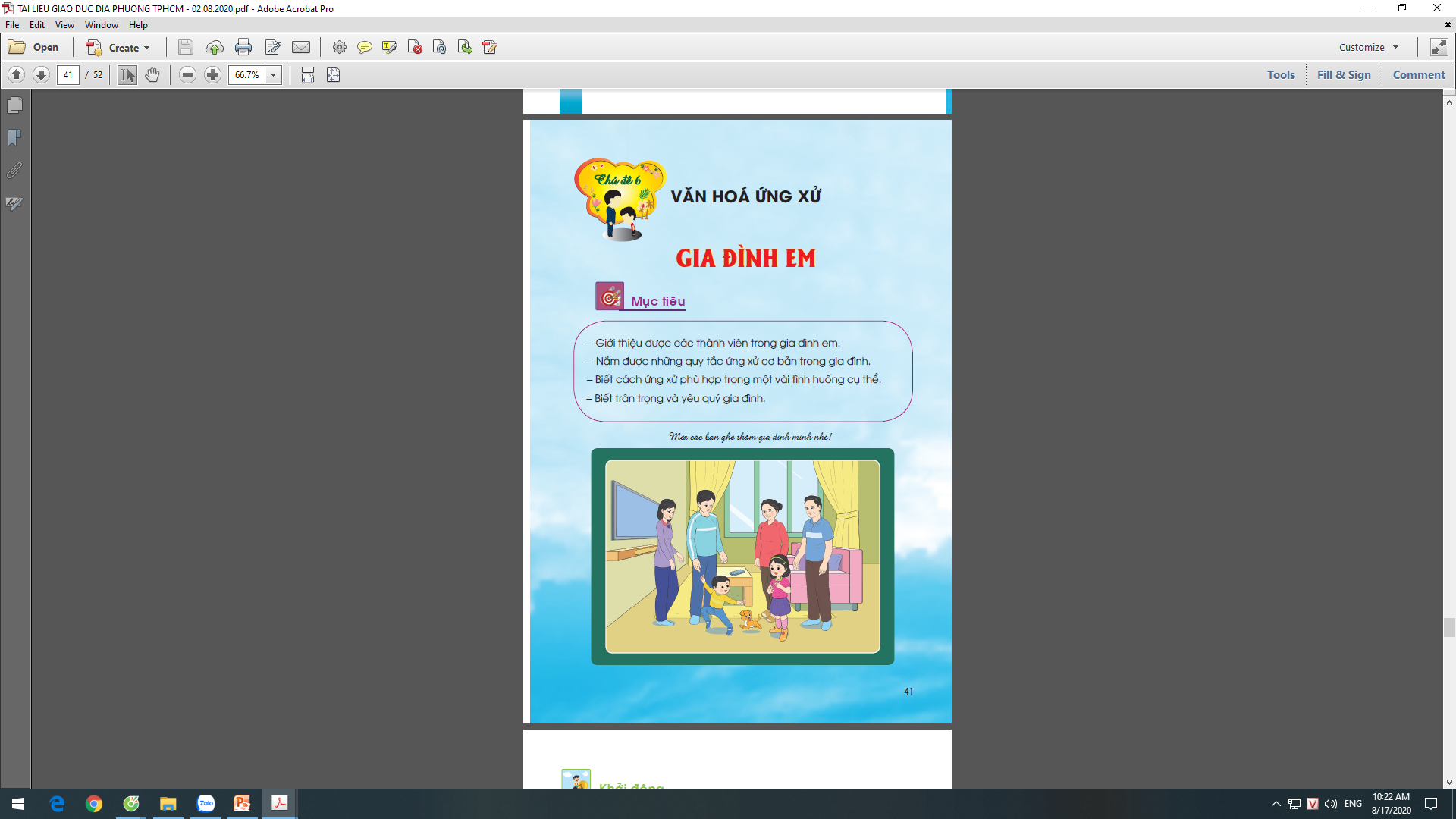 TỔ CHỨC DẠY HỌC
TỔ CHỨC DẠY HỌC
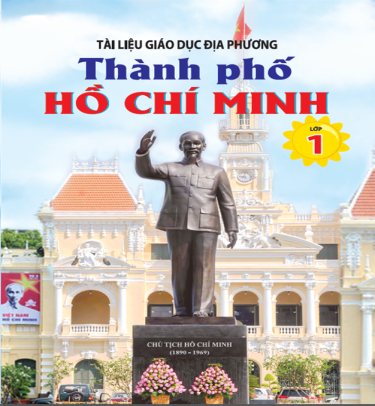 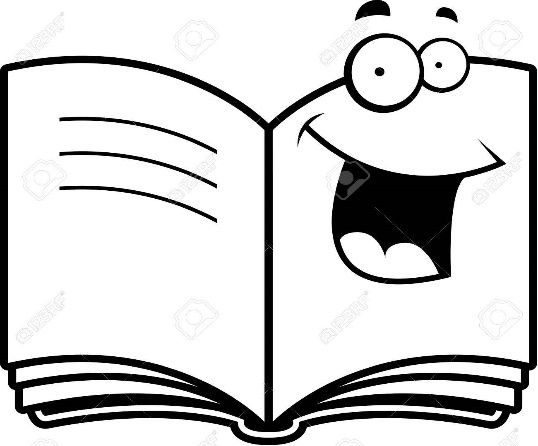 HĐTN
TỔ CHỨC DẠY HỌC
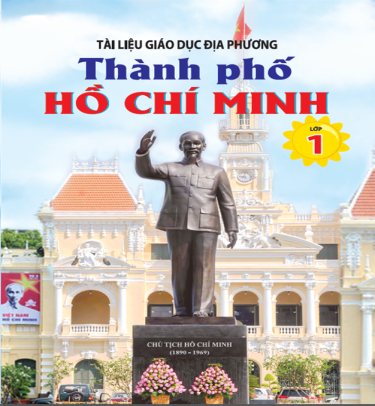 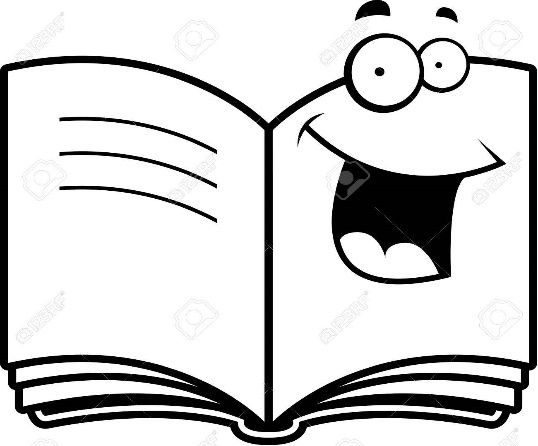 MÔN HỌC
Sử dụng Tài liệu giáo dục địa phương Thành phố Hồ Chí Minh – Lớp 1
Tài liệu được sưu tầm, biên soạn phù hợp lứa tuổi, đảm bảo tính chính xác và yêu cầu của xuất bản phẩm tham khảo; được sử dụng và quản lí theo quy định tại Thông tư số 21/2014/TT-BGDĐT ngày 07 tháng 7 năm 2014 của Bộ Giáo dục và Đào tạo quy định về quản lí và sử dụng xuất bản phẩm tham khảo trong các cở sở giáo dục mầm non, giáo dục phổ thông và giáo dục thường xuyên.
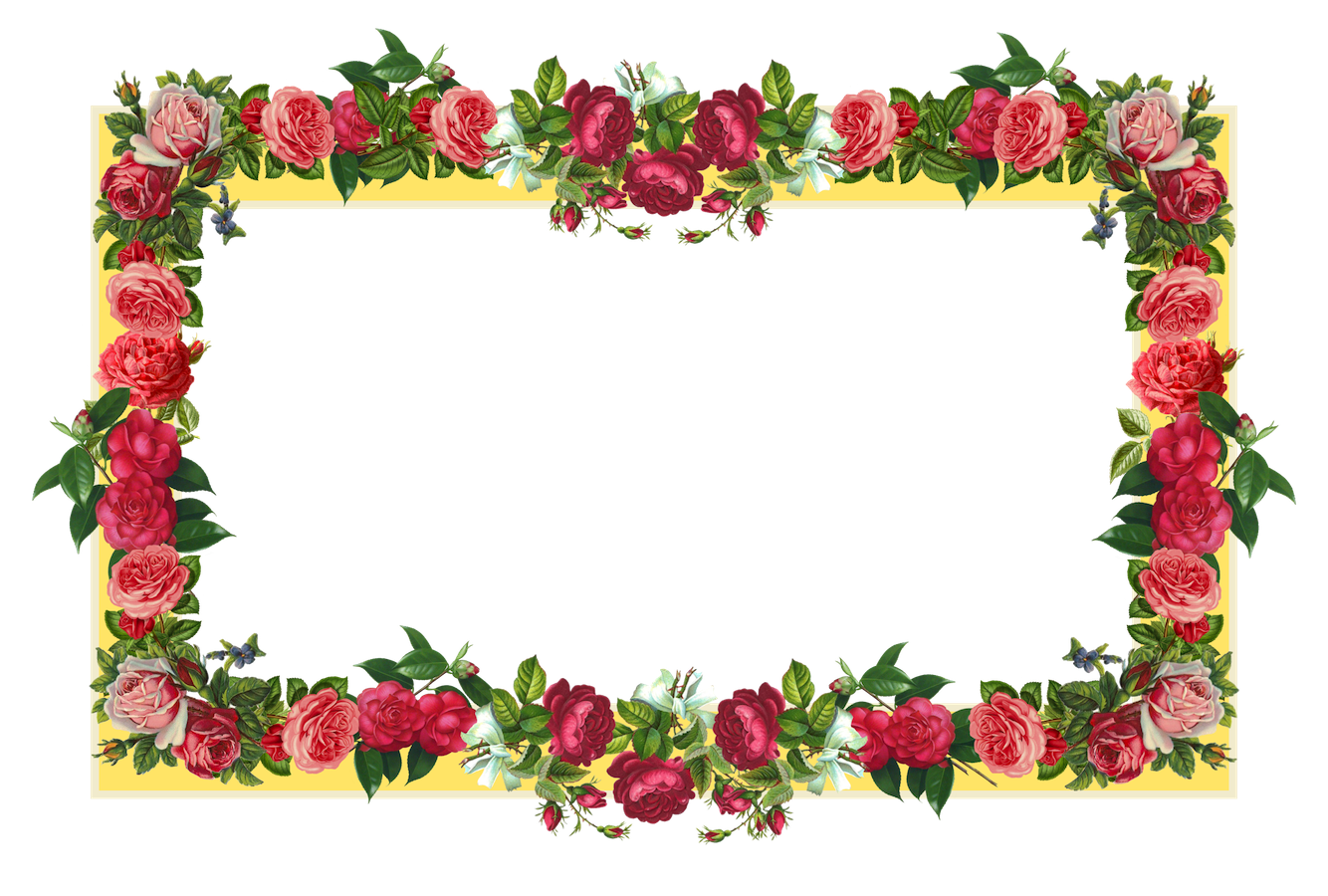 TRÂN TRỌNG CẢM ƠN